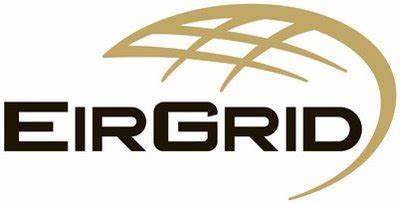 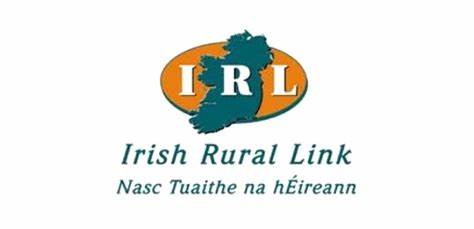 EirGrid Celtic Interconnector Community Forum Meeting
6th December 2022
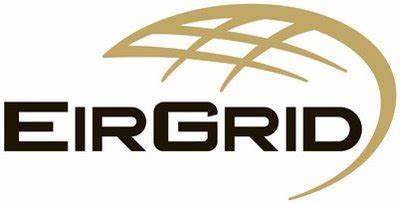 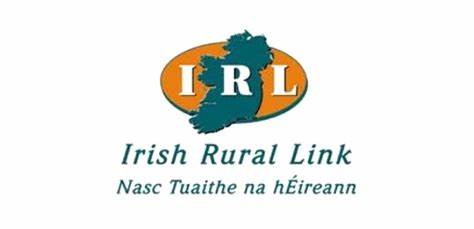 Welcome & Introductions
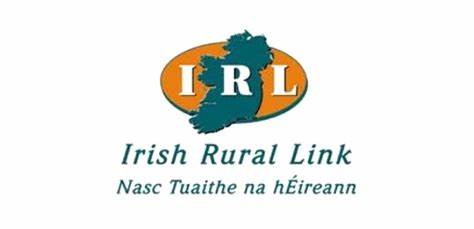 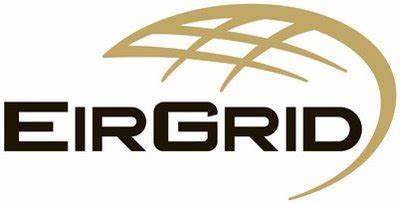 Minutes from 29th September meeting proposed for sign off
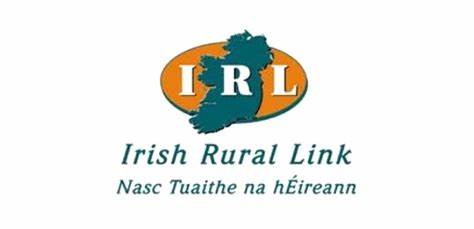 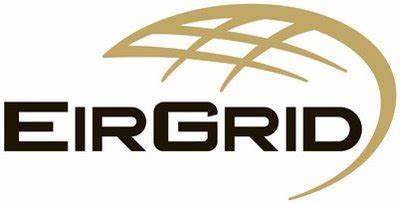 Recap on the year’s activity
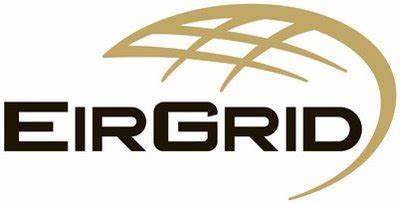 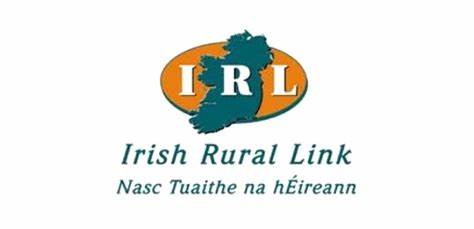 Update on project progress
Contract Signature 25 November 2022
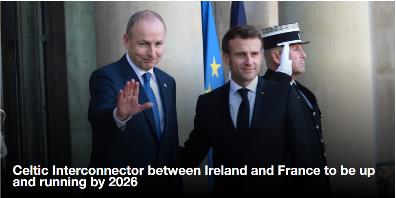 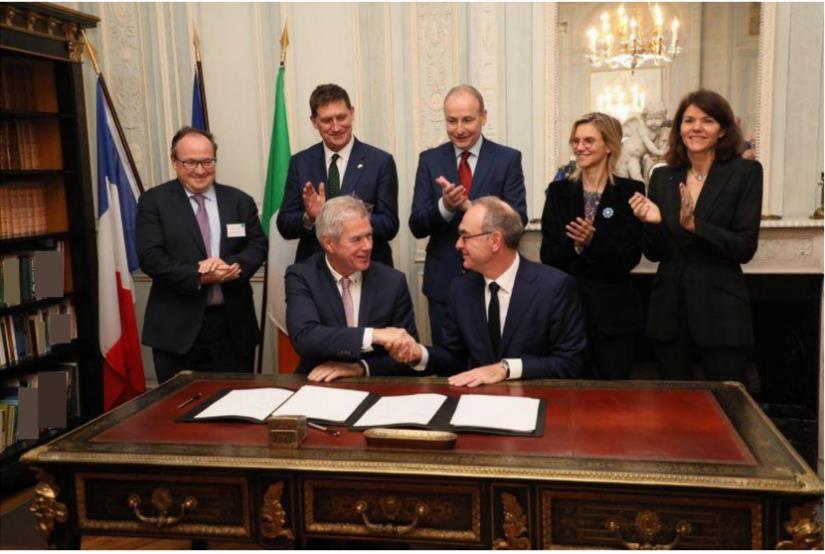 “We already have a Joint Plan of Action between our two Governments which identifies how we can deepen our cooperation in areas such as offshore wind, the development of renewable energies, and the development of smart and sustainable cities.

There is much that we can learn together – how to protect our coastlines, how to engage with local communities and fisherman, and how to reinvigorate economic development in coastal communities.”
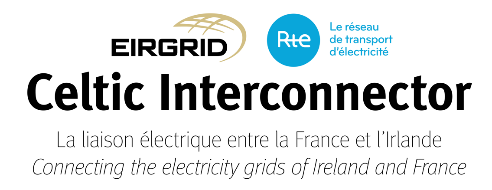 Project Schedule
Initial Design &  Pre-Consultation
Feasibility
Phase Description
Detailed Design 
& Consents
Preliminary 
Feasibility
Construction
2014 - 2016
2011 - 2014
Timetable
2022 – 2026
2016 - 2019
2020 – 2022
Initial Design

Pre-Consultation

Investment Request

Grant Application
Marine survey

Project Parameters

Economic & Financial Analysis
Contract Award

Manufacturing

Energisation
EirGrid / RTE Project Work
Streams
Benefits

Technology

Costs
Detailed Design

EPC Procurement 

Consenting
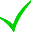 Complete
Complete
Status
Commenced
Complete
Complete
[Speaker Notes: September key date – when Final Investment Decision is due to be made. Will be a major milestone for the project partners.]
EPC Contractors
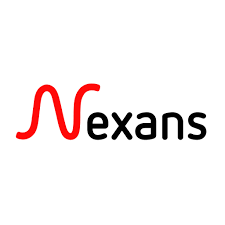 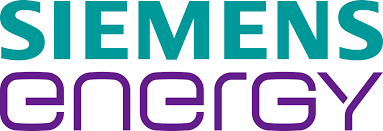 2023
HVDC submarine cable (497 km)
HVDC land cable (France)
HVDC land cable (Ireland)
HVAC land cable (Ireland)
Fibre Optic cable (repeated system)
Ballyadam Converter Station (Ireland)
SAC Cable Sealing End Compound
Ar Merzher Converter Station (France)
Appointment of main contractors
Appointment of sub contractors
[Speaker Notes: Process -]
Construction Phase – Preliminary  Schedule
Commence manufacturing of offshore cable

Installation  and jointing of AC  and DC land  cables

Converter  station  installations progress
Offshore  marine installation campaigns 3 & 4

Submarine cable protection campaigns 3 & 4

Commissioning 
tests 

Interconnector system tests

Trial Operation period commences
Design (Cable and Converter Station) 

Manufacturing  of Irish AC  cable

Trenching and ducting of land DC cables  and land  HVAC cables in Ireland. 

Converter station civil works commencement
Offshore maritime installation campaign 1 & 2

Submarine cable protection campaigns 1 & 2
Continuous engagement with all stakeholders
Next Steps
Next Phase
Build
Cable Installation
Operational Readiness
Commission
Q1 2023
Main and sub contractor appointments for land cable work
Completion of community benefit strategy
Construction programme development.
10
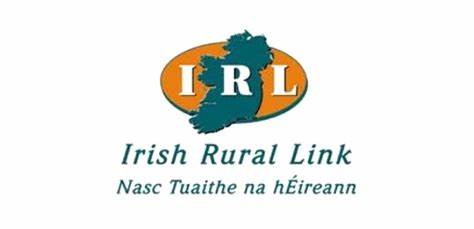 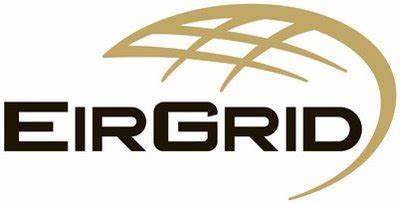 Questions on project progress
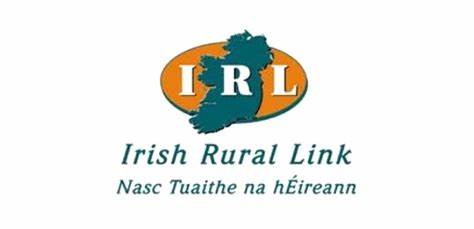 Update on Community Benefit Progress
Strategy Community Consultation – Update
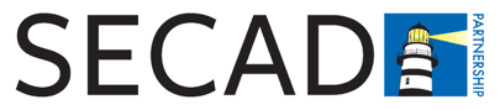 Survey launched 23rd November 2022
Open for submissions until 20th December 2022
Over 140 submissions on the online survey @ 6th December 2022
Approximately one third of responses are voluntary/community/ school/stakeholder submissions
Approximately two thirds of responses are individual resident submissions
Strategy Community Consultation – Activity to Date
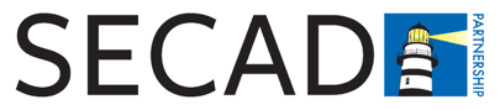 Strategy Community Consultation – Further Actions
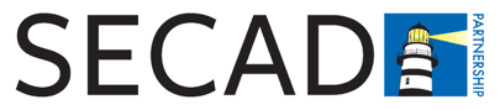 Between 06.12.22 – 20.12.22:

Press release 
On-line information session Tuesday, 13th December @ 7pm
Dedicated SECAD webpage
Forum member support 
On-going social media campaign
Issue reminders of closing date
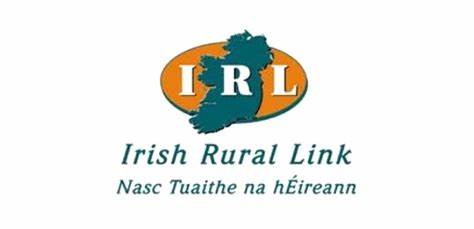 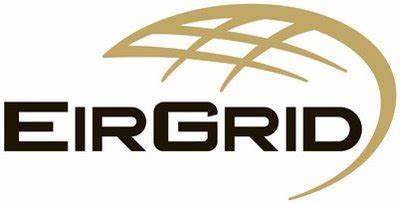 AOB
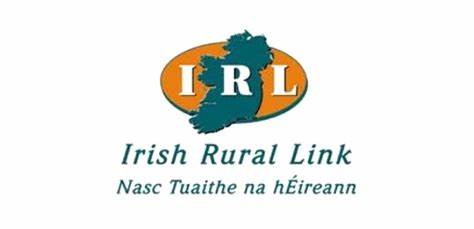 Meeting Dates for 2023